Legal Assistance and ReadinessOffice of the Staff Judge AdvocateLegal Assistance Office
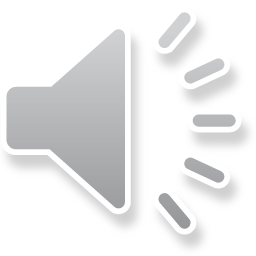 [Speaker Notes: Good Morning, I am ___________________ of the Grafenwoehr Barracks Legal Assistance Office. My briefing addresses services provided by the Legal Assistance Office and highlights legal matters that may affect many of you during your tour in USAG Grafenwoehr.]
Mission of Legal Assistance
Services
Legal Counseling
Drafting Legal Documents/ Correspondence
Legal Research
Conduct Negotiations
Estate Planning
Tax Planning
Military Administrative Proceedings*
Cases
Family Law
Estate Planning
Real Property
Personal Property
Economic
Immigration/Naturalization
Torts
Taxes
Civilian Criminal
Military Administrative*
*Military Administrative Proceedings for Legal Assistance DOES NOT include Article 15s or Administrative Separations.  These services are provided by Trial Defense Services (TDS), located at building 216.
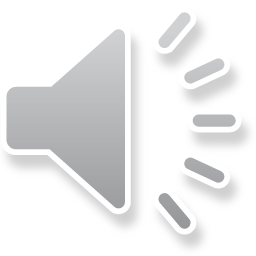 [Speaker Notes: The Mission of Legal Assistance is to assist Soldiers and family members with personal legal affairs in a timely and professional manner by —
(1) Meeting their needs for information on personal legal matters
(2) Resolving personal their legal problems whenever possible]
Important Legal Topics
Legal Assistance
Servicemembers Civil Relief Act (SCRA)
Immigration
Powers of Attorneys
Estate Planning

German Contracts

Common Legal Issues in Germany
Tax services are no longer available in Europe. 
Handouts available on our website for other options.
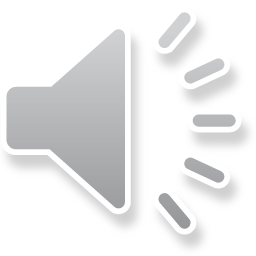 [Speaker Notes: Here is a list of topics that this morning’s legal briefing will cover.  Mr. Pontoon, a Claims Examiner from the Rose Barracks Claims Office, will brief the Claims portion.]
Servicemembers Civil Relief Act (SCRA)
6% interest rate on loans incurred before military service

Temporary stay of Civil Court proceedings
Letters from Soldier and CO to the court
Stay automatic for 90 days, longer upon request

Re-open Default Judgments 
Must show meritorious defense
Up to 60 days after ETS or Retirement

Other provisions for cellphones, leases, mortgage foreclosures, taxes, and evictions
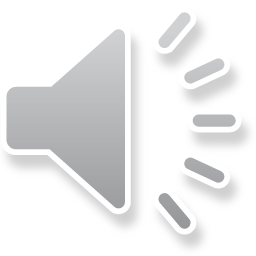 [Speaker Notes: The Servicemembers’ Civil Relief Act, or SCRA, provides soldiers important protections when military service adversely affects their personal financial and legal affairs.
A soldier who incurred an interest accruing obligation before entering active duty is entitled to have the interest rate reduced to 6% while on active duty IF the military service materially affects the soldier’s ability to pay the debt. This provision only applies to obligations incurred before the soldier entered active duty. Deployment does not entitle an active duty soldier to the reduction to 6%. To obtain the 6% cap, write the creditor and send a copy of your orders bringing you on active duty. If your creditor does not reduce the interest rate, see Legal Assistance.
If a soldier is sued in a stateside civil court, the SCRA entitles the soldier stay that lawsuit, or suspend it, for as long as military service prevents him from appearing in the case. If you receive notice that you are being sued in a stateside civil court, see Legal Assistance ASAP for assistance with invoking your rights. This provision applies to any civil lawsuits such as auto accidents, divorces, paternity and child support suits. The act also applies to administrative actions such as tax assessments and paternity and child support establishment. If you receive notice of a lawsuit or adverse administrative action against you, see Legal Assistance ASAP for help with invoking your right to a stay.
Finally, if you are sued in a stateside civil court while on active duty and a default judgment is entered against you, the SCRA gives you up to 60 days after you leave active duty to ask the court to re-open the default judgment if your military service prevented you from defending yourself in the lawsuit.
The SCRA does not apply to criminal cases and applies only to matters before US courts or administrative agencies. The SCRA has no application  to cases in German or other foreign courts.
The SCRA provides other protections too numerous to discuss today so if you have a stateside legal problem, check with Legal Assistance to see if the SCRA helps you.]
Immigration
See Legal Assistance before marrying a non-U.S. Citizen or submitting your Naturalization packets.

Immigration Visa
16 Weeks Minimum Processing Time
6-12 Months following USCIS Closures
2 Steps
I-130 Form 
Start at least  1 year before PCS, earlier if ETSing
About $1,000 per immigrant
AER Grants are available for Family members

Plan ahead! Start Early! Save $$$$$
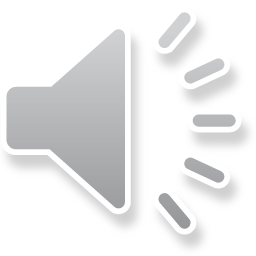 [Speaker Notes: Many US soldiers come to Germany and marry someone from Germany, Italy, Poland, Russia, Denmark and other countries. Others marry people they met over the internet or while travelling. If you plan to marry someone who is not a US citizen, see Legal Assistance first to discuss how to get that person permission to live with you permanently in the States when you PCS or ETS. If your intended is inadmissible to live in the US, you want to find that out, if possible, before getting married.
If you marry someone who is not a US citizen, the spouse will need an immigration visa in order to live with you in the US upon PCS or ETS to the States. The Immigration Visa Application is a two-step process that takes at least 16 weeks for both steps. Do step 1 as soon as possible and then do step 2 within a few months of returning to the States. You and your spouse, or fiancée, should see a Legal Assistance Attorney as soon as possible to get briefed on the entire process. An immigration visa will cost about $1,000 per immigrant, so if you have stepchildren it can get very expensive. Plan ahead, start early, and save yourself time, money, and needless worry!
If you plan to marry but do not have 16 weeks before leaving Germany, see Legal Assistance for information on applying for a Fiancée or spouse non-immigration visa. If you are planning on getting married and will ETS back to the States, see a Legal Assistance Attorney ASAP!]
Powers of Attorney
General POA or Special?

Ask the 3rd Party before getting a POA :
Do they accept POAs?
If so, what kind? 

Should have Expiration Date

Revocation of a Power of Attorney 
Obtain the original and destroy it 
Notify creditors, bank, or business institutions by sending a Power of Attorney Revocation

NO appointment is needed for POA and notary services.
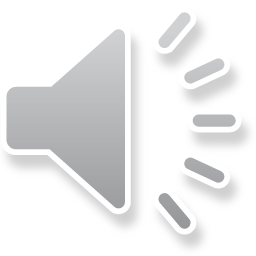 [Speaker Notes: A Power of attorney is a document in which a “Principal” appoints an “Agent” to deal with a “3rd Party” on behalf of the Principal. POAs come in 2 flavors:  General and Special.
A General POA purports to authorize an agent to do anything and everything on behalf of the Principal with every and all possible 3rd parties. A General POA potentially is a very powerful document and is very hard to effectively revoke if the agent does things the Principal does not want the agent to do.
A Special POA limits the agent to doing a specific act with a specified 3rd party. A Special POA is revoked by notifying the 3rd party that the agent’s authority is revoked.
Some 3rd parties will accept a special POA but not a general. Others have their own POA form and will not accept any other form of POA.
Legal Assistance is not able to advise on the POA policy of every third party. Before giving a POA to an agent, contact the third parties you expect your agent to deal with. Find out what that 3rd party will accept as a POA and then come to Legal to get it prepared. If the 3rd party requires that you use only their form, request the form from the 3rd party.
POAs should have an expiration date for two reasons. First, the expiration date limits the damage a wayward agent can do.  Second, the expiration date may make the POA more acceptable to third parties because the 3rd party can tell how fresh it is.  The older a POA is, the more likely a 3rd party is to refuse it.  We recommend limiting the life of a POA to one-year, or the period of a deployment.]
Who needs a will?
Single no Kids:  
Without a will your property goes to your Parents or is split between your Parents and Siblings

  Married no Kids: 
See Legal, may be split between spouse and parents

 Soldiers (single or married) with children:
Need will
Spouse should have one, too
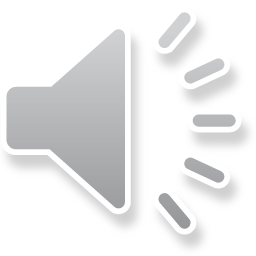 [Speaker Notes: So, who needs a will? Let’s look at what happens under different scenarios if a soldier dies without a will. Then you can decide if you need to get one.
First, if a soldier is single with no children at death, the estate will go to surviving parents or a combination of surviving parents and siblings. If that works for you, then you do not need a will. If you want your property to go to a friend or some other relative, you need a will.
Second, married soldiers who have no children need to consult a Legal Assistance Attorney about how property passes under state law. In most states, the property goes to the surviving spouse. However, many states divide the property among the spouse and parents. A soldier who is a resident of one of the latter states needs a will to ensure that all property goes to the surviving spouse.
Third, a soldier who has a child, needs a will. If the soldier is married to the other parent of the child, the spouse needs a will. Legal Assistance can prepare wills for the soldier and most spouses.]
German Contracts
If you take a cell phone downrange, you will have international roaming charges

German Companies are not subject to US Laws!
Automatic Renewal Clauses
Early Termination Fees
No “deployment clauses”
Understand contract before signing
Legal Assistance can review before you commit!

German companies usually do not suspend the plan for deployment
If your provider says it does, GET IT IN WRITING
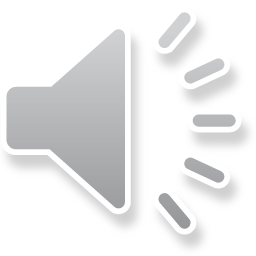 [Speaker Notes: Raise your hand if you have already purchased a cell-phone here [10% of room raises their hand]  All of you need to come see Legal Assistance. Why?
In case you haven’t heard, 2CR and 172nd are both FORSCOM units.  You have to always be ready to deploy.  So while in the States Verizon might be really good about letting you get the deployment “freeze” on your contact at Fort Hood - Deutsches Telekom will not do this for you.  If you do deploy you will still be required to pay for a cell phone you cannot use.  If you want to end the contact early you will have to pay the full amount of the contact, not just a fee.  
Make sure that ALL promises that are important to you are in the written contract (especially in the case of verbal warranties for a used car/ the garage you rent will be fixed, etc.)
And REMEMBER even the parts of the contract you did not or could not read are still binding
Cell phone contracts in Germany are not the same as cell phone contracts in the States.  If you have a contract in the states (Verizon, Sprint, AT&T) then after two years your contract is up and you can just cancel it that month.  Under German law you have to actively cancel your contact.  You have to contact the carrier in writing and let them know you are going to cancel.  You can cancel at any time and just write in two years from the date of the letter – the German attorneys on staff strongly recommend this.  This cancellation letter must be in German.
If you fail to pay your bill and think they will never catch you in the states, think again. There are companies, especially the big ones that will take legal action against you in the states.  They can both sue you and report you to credit agencies for failure to pay on your contract.
So what do you need to know as a Soldier?  When you get a cell-phone on contact make an appointment with Legal to have one of our German attorneys write your letter so that in two years you will not be stuck paying for a phone contract that will not terminate for months and months after you PCS.  Save yourself about two thousand Euros in bills and fees by acting now.]
Common Legal Issuesin Germany
Illegal Downloading
Can cost you ~600€ PER download
Riding the Train Without a Ticket
Download the DB Navigator app and look for regional offers to save money. Phone dies? Same as no ticket.
Prostitution 
Violates the UCMJ, regardless if legal locally.
Driving Under the Influence 
BAC limit is .05 (In the Czech Republic is .00!) 
German beer has a higher alcohol content and is served in bigger glasses.  Any alcohol = Liability in MV Accident
Detaining at Borders: Traveling without a passport. 
DA31 or No-Fee Passport: Not a travel passport
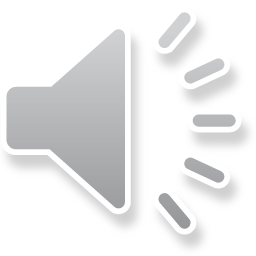 [Speaker Notes: Illegal Downloading
German law firms can collect a lot of money from individuals who illegally download. They get a list of IP addresses that have accessed an illegal download and go to Court to get the name and address of the individual who owns the IP Address. Some websites say they are streaming bit they are not, BE CAREFUL. Streaming is also illegal in Germany. The owner of the IP address is held responsible for the download or stream. Cost:~ 300€ per song, ~ 400-500€ per TV show episode, and~ 600€ per movie. Protect yourself: Don’t illegally download, and stay away from free “streaming” sites. 

Riding the Train
Remember to always buy a ticket when you ride the train. It might seem as if they are never checking tickets, however, ticket checks are random and can happen at any time. It is a crime to ride the train without a ticket and if you get caught you can face UCMJ charges. Download the DB Navigator app and ride 

Prostitution
Prostitution is a potential violation of the UCMJ, Subparagraph 38 of Article 134 of the UCMJ makes it a punishable offense to engage in prostitution or hiring a prostitute. So while prostitution is legal in Germany, it is not legal for you. 

Driving Under the Influence
DUIs are a big issue for US Servicemembers in Germany. There are several reasons for this. First, the BAC legal limit in Germany is .05 (unlike .08 in the US). Second, German beer generally contains a higher alcohol percentage than American beers. Third, German beer is poured in bigger glasses, typically starting at a .5 liter and going up. A DUI will get you a GOMOR, a license suspension, and potential administrative or UCMJ action.]
Special Victims’ Counsel
What:  Attorneys who represent victims of sexual assault in restricted and unrestricted reports.

Who:  Special Victims’ Counsel (SVC) are lawyers who have received special training and are designated by The Judge Advocate General to serve as a SVC.
 
Purpose:  SVCs zealously represent the best interests of their clients as appropriate even when their client’s interest do not align with those of the government of the United States.

Duty:  A SVC’s primary duty is to his/her client and no other person, organization or entity.
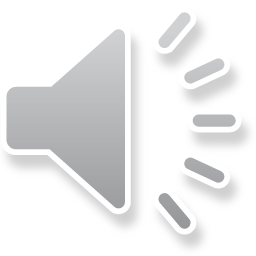 Contact Information
Tower Barracks 
Building 216
DSN (314) 569-0521 or CIV 09641-70-569-0521
E-mail: usarmy.bavaria.7atc.mbx.grafenwoehr-legal-assistance@mail.mil
Rose Barracks 
Building 245
DSN (314) 599-7717 or CIV 09641-70-599-7717
E-mail: usarmy.bavaria.7atc.mbx.vilseck-legal-assistance@mail.mil
Hohenfels
Building 313
DSN (314) 522-5565 or CIV
E-mail: usarmy.bavaria.7atc.list.hohenfels-legal-assistance@mail.mil@mail.mi

Ansbach
Building 5817
DSN (314) 467-2103 or CIV 09802-83-2103
E-mail: usarmy.ansbach.7atc.list.ansbach-legal-assistance@mail.mil
All of our handouts are available online, and you may schedule an appointment by visiting: 	http://www.eur.army.mil/7atc/SJA.html
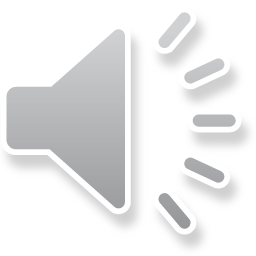 [Speaker Notes: The Rose Barracks Legal Assistance Office is located in Bldg. 245. Our telephone number is DSN 476-2289, commercial 09662 83 2289. The Grafenwöhr Legal Assistance Office is located in Bldg. 106 on Main Post. Its telephone number is 475-7114 or commercial, 09410 83 7114.
I will be followed by Mr. Pontoon from the Rose Barracks Claims Office.]